INST 798/808:A.I.-Powered Research Assistants
Basics of Embedding Spaces
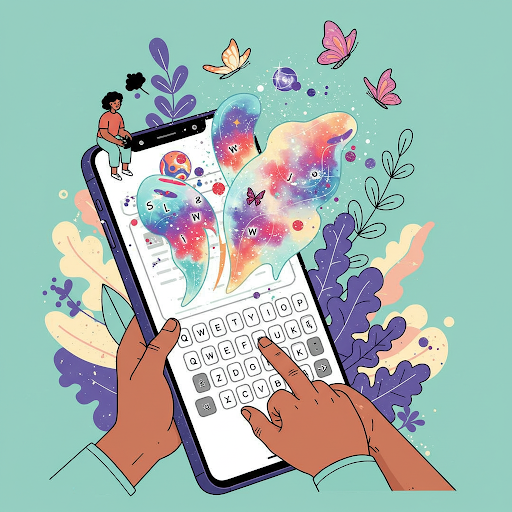 Thus Far
Language modeling via next word prediction “unlocks magic”.

The history:
Ngrams 
Count based modeling
Learning instead of counting
Dimensions of a learning algorithm
Today
Relate vector and matrix operations to neural networks (NN)

How hidden layer solves the XOR problem 
i.e. how do NNs learn interactions?

Embedding spaces in word2vec skipgram model
Preliminaries
Row and Column Vectors
Row and Column Vectors
Matrices
Multiply vector and matrix
Multiply vector and matrix
Multiply vector and matrix
Multiply vector and matrix
Multiply vector and matrix
Multiplying a 1x3 vector with a 3x3 matrix will result in a 1x3 vector
Multiply vector and matrix
Multiply vector and matrix
Multiply vector and matrix
Multiply vector and matrix
Learning: From linear models to neural networks
OLS Model
Learning: From linear models to neural networks
Input
Output
OLS Model
Logistic Regression as a Neural Network
Input
Output
Logit Model
Multinomial Logistic Regression as NN
Input
Output
Multinomial Logit Model 
(when we have more than two 
Outcomes to predict)
a
b
c
“Softmax”
“Softmax”
Matrix representation
Input
a
b
c
Matrix representation
Input
a
b
c
Matrix representation
Solving the XOR Problem
Simple Neural Network is a hyperplane
Input
Output
(0,1)
(1,1)
(0,0)
(1,0)
Solving the XOR Problem
Simple Neural Network is a hyperplane
Input
Output
(0,1)
(1,1)
(0,0)
(1,0)
Not separable
Solving the XOR Problem
Hidden Layer
Input
Hidden
Output
(0,1)
(1,1)
(0,0)
(1,0)
Solving the XOR Problem
Hidden Layer
Input
Hidden
Output
(0,1)
(1,1)
(0,0)
(1,0)
Practice with matrix operations
Input
Hidden
Output
Separable
A new “space”
Hidden Layer
Input
Hidden
Output
(0,1)
(1,1)
(0,0)
(1,0)
Solving the XOR Problem
Input Layer Space
Hidden Layer Space
(0,1)
(1,1)
(0,1)
(1,1)
(0,0)
(1,0)
(0,0)
(1,0)
Solving the XOR Problem
Input Layer Space
Hidden Layer Space
(0,1)
(1,1)
(0,1)
(1,1)
(0,0)
(1,0)
(0,0)
(1,0)
Multiplying by a matrix of weights
word2vec
ace
ace
box
box
dash
dash
rise
rise
test
test
zero
zero
word2vec
Two versions:
Continuous bag of words:
Use the context to predict the target word

Skipgram
Use the target word to predict the context

We’ll use skipgram as our running example today

Takes V dimensional input (one-hot vectors) and compresses them down into D dimensions. The construction of the D dimensions is driven by how well the target word predicts the words around it.
word2vec
ace
ace
box
box
dash
dash
rise
rise
test
test
zero
zero
Predicting the context of “box”
This means the model tries to predict the context word given the focal word. 
“box” is the second word in the vocabulary.
As input, it is represented by a one-hot vector with the third element 1 and the rest 0
word2vec
ace
ace
box
box
dash
dash
rise
rise
test
test
zero
zero
word2vec
ace
ace
box
box
dash
dash
rise
rise
test
test
zero
zero
From Hidden Layer to Output
word2vec
Input versus Output Embedding
Input versus Output Embedding